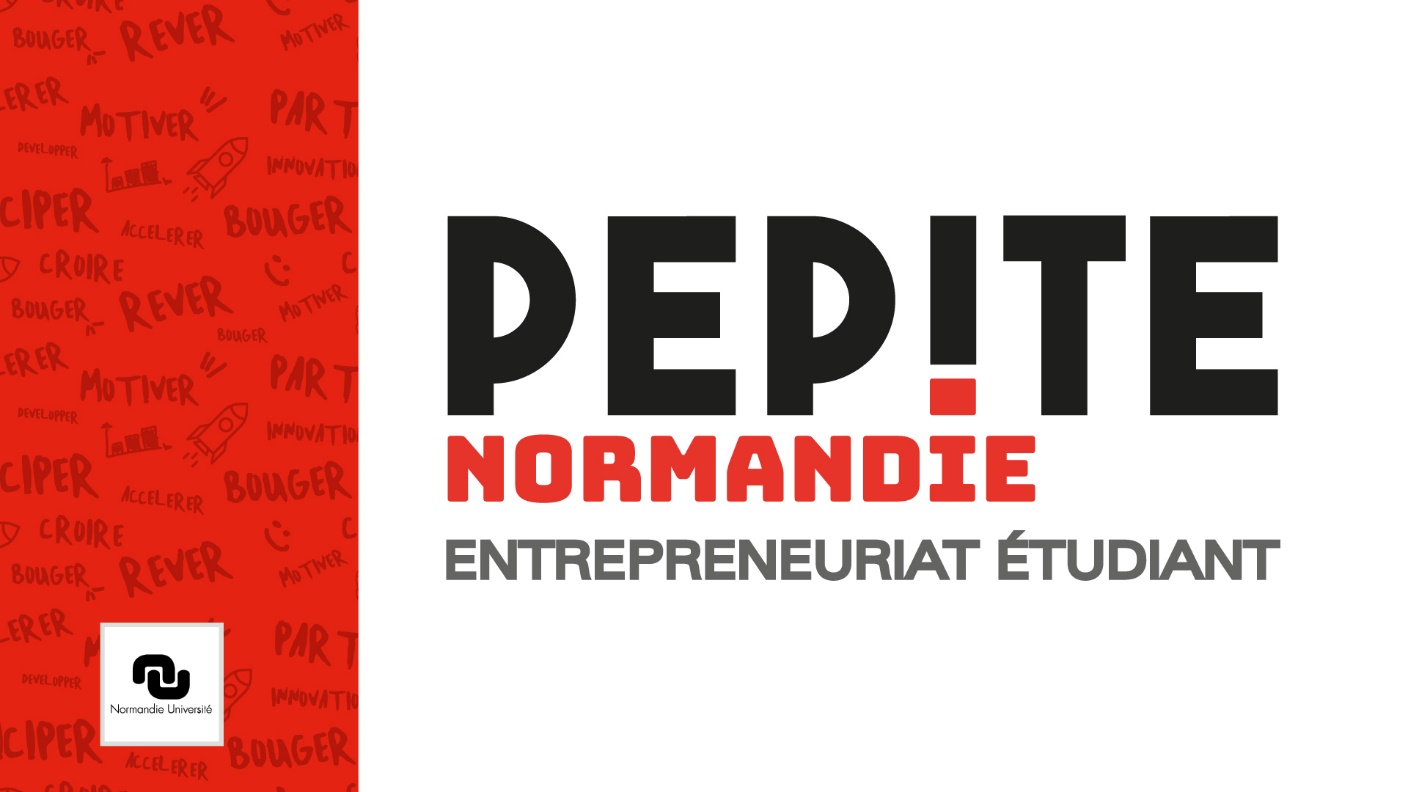 Bruno DOSSEUR
Directeur Le Dôme
Hervé Morin
Président de la Région Normandie
Fabienne BUCCIO
Préfète de la région Normandie
Préfète de Seine-Maritime
Normandie Incubation par Laurent PROTIN
Directeur général de Normandie Incubation
Normandie Valorisation par Christine CANET
Directrice de Normandie Valorisation
PEPITE Vallée de Seine par Mathieu LUET
Directeur du PEPITE Vallée de Seine
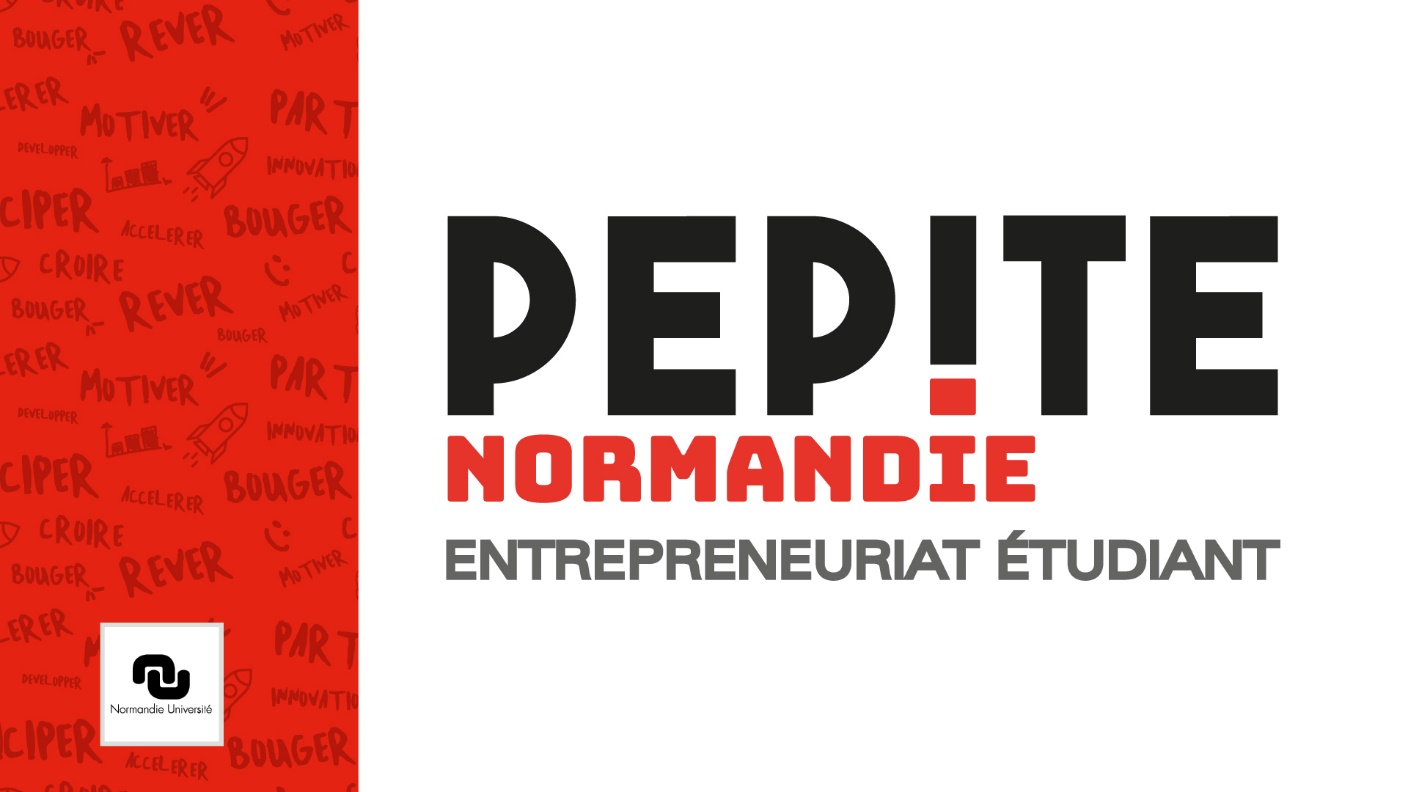